MM.DD.YY
Reinforcement Learning with Convex Constraints
Authors:

Sobhan Miryoosefi (Princeton University)
Kianté Brantley (University of Maryland)
Hal Daumé III (Microsoft Research, University of Maryland)
Miroslav Dudík (Microsoft Research)
Robert E. Schapire (Microsoft Research)
Presented by:		Sathvik
Date:			11/22/2024
Lorem Ipsum
Overview
Introduction
Preliminaries and Problem Setup
Approach and Algorithm
Experiments and Results
Conclusion and Discussion
Q&A
Background on Reinforcement Learning
1. What is Reinforcement Learning (RL)?
A machine learning paradigm where an agent learns to make decisions by interacting with an environment.
Objective: Maximize cumulative scalar rewards over time.
Agent’s learning process involves:
States (S): The agent’s observations of the environment.
Actions (A): Choices made by the agent.
Rewards (R): Feedback signal based on the action’s outcome.
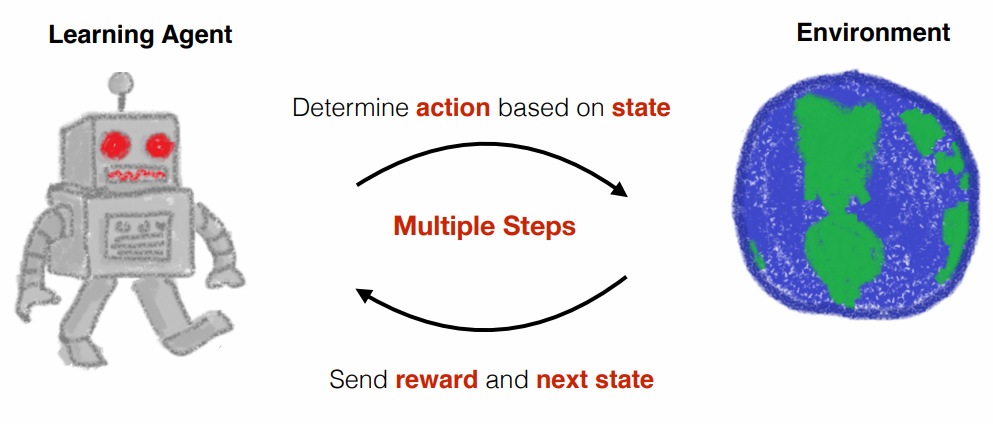 2. Limitations of Scalar Reward Functions:
Real-world tasks often involve complex goals and constraints that are not captured easily by a single scalar reward.
Example: An autonomous car should optimize fuel efficiency (reward) while ensuring safety (constraint).
Difficult to encode safety, exploration, or fairness into a single reward function.
Balancing competing objectives (e.g., safety vs. exploration) is challenging with scalar rewards alone.
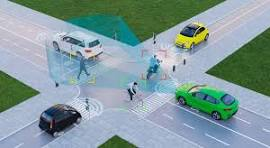 What is a Convex Constraint?

A convex constraint is a condition in an optimization problem that restricts the solution to a convex set, ensuring the feasible region preserves convexity.

Example: The constraint x1+x2≤1,  with x1≥0 and x2≥0 is a convex constraint because it forms a triangle (a convex set) in the first quadrant where x1​ and x2​ are non-negative.
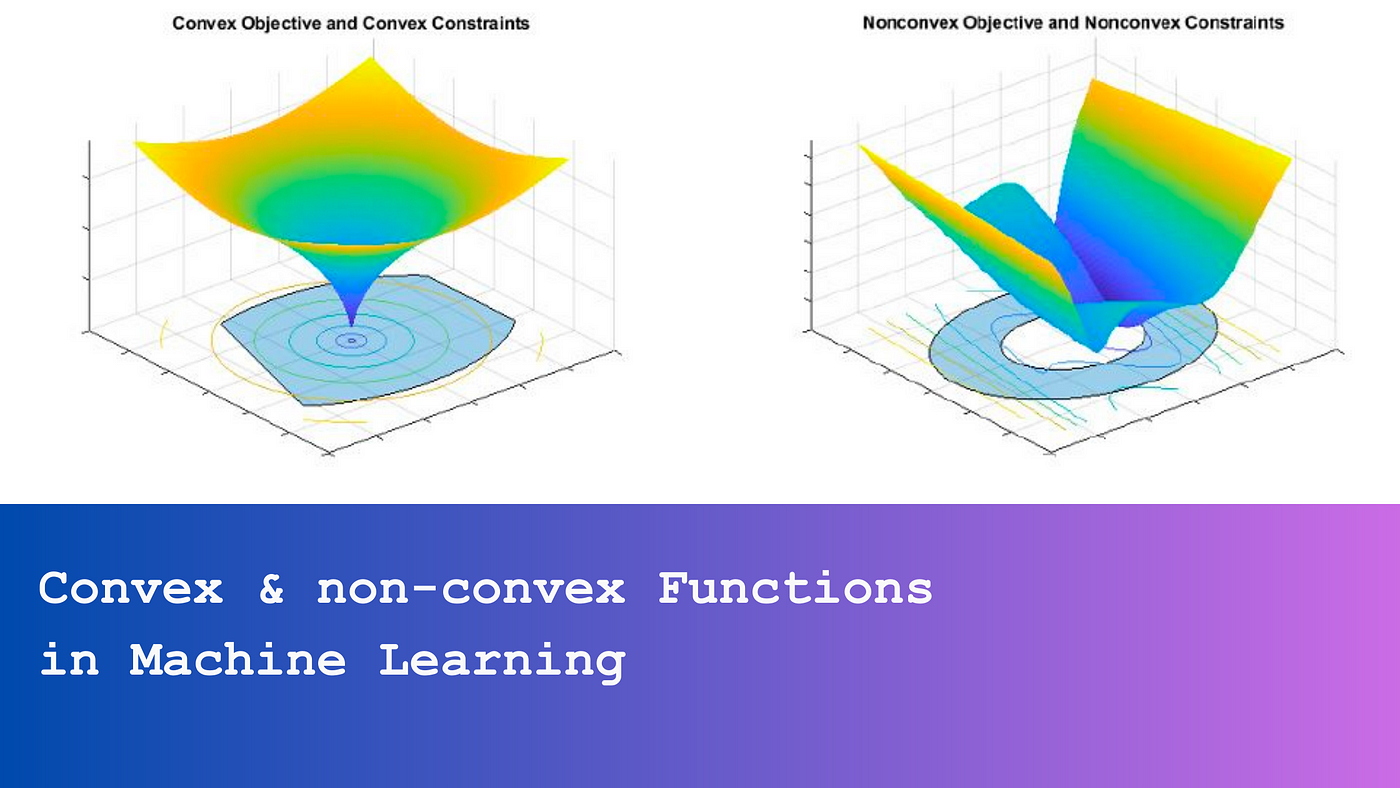 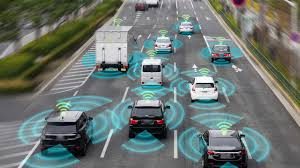 Motivation
Why Are Convex Constraints Important?
Need them in Real-World Applications:
Many tasks involve specific constraints:
Safety: "Avoid unsafe actions or states" (e.g., collision-free navigation in robotics).
Diversity: "Encourage exploration for better learning" (e.g., gaming agents discovering new strategies).
Expert Imitation: "Mimic human behavior" in sparse reward environments.
Scalar rewards cannot naturally represent these objectives.
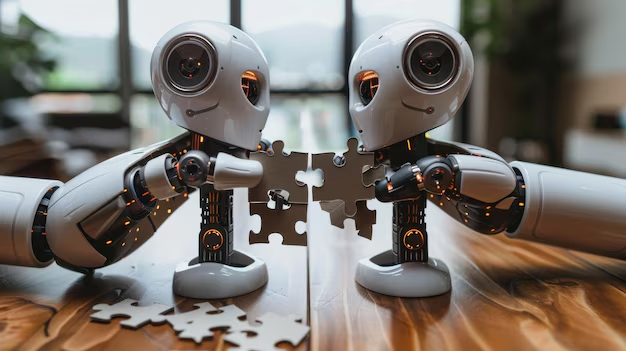 2.	Convex Constraints as a General Framework:
Convex constraints, formulated as convex sets, extend optimization (such as in reinforcement learning) beyond simple reward maximization to enable multi-objective learning.
Convex sets allow flexibility in defining objectives like safety margins, entropy, or distribution requirements.
3.	Applications:
Robotics: Manage trade-offs between task efficiency and safety.
Resource Allocation: Optimize usage of limited resources while adhering to regulatory constraints.
Goal of the Paper
What Problem Does This Paper Solve?
1.	The Feasibility Problem:
Traditional RL aims to optimize reward. This paper focuses on satisfying constraints:
Goal: Find a policy whose behavior (vector measurements) lies in a convex set of constraints.
Example: Achieving safety, exploration, or expert imitation simultaneously.

Mathematical Formulation:
Find a policy μ such that z(μ)∈C,
Where, z(μ) represents the agent’s long-term measurements and 𝐶 is the convex set.
Vector measurements are quantities with magnitude and direction in multidimensional space.
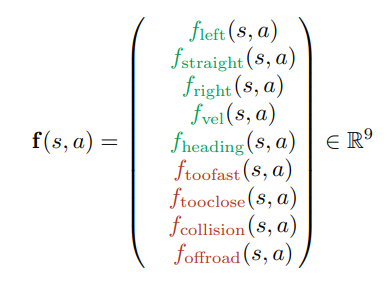 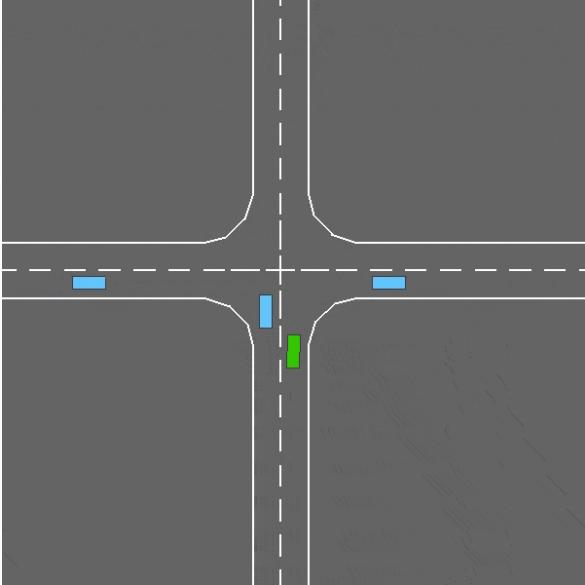 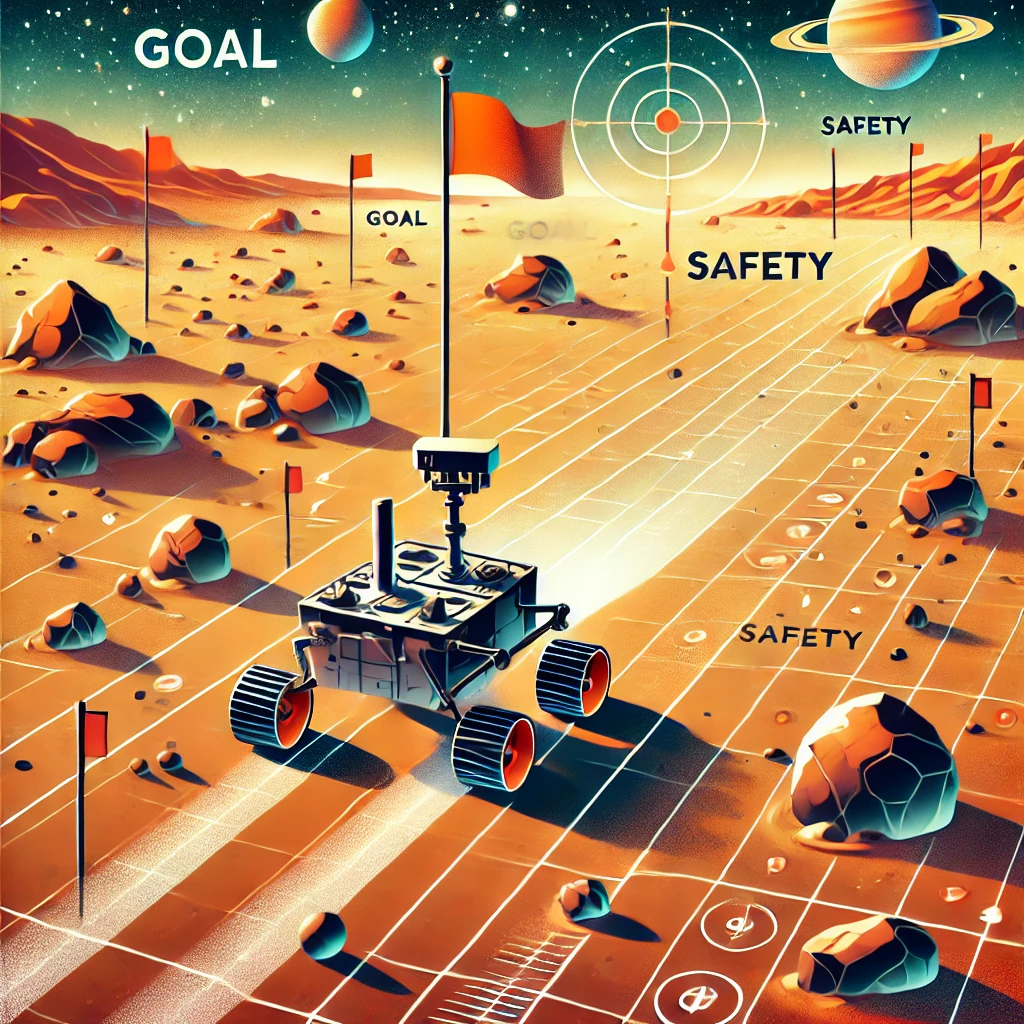 2.	Illustrative Example:
Mars Rover Task:
goal: Reach the (destination) efficiently.
Constraints: Avoid rocks (safety) and explore uniformly (diversity).
Contributions
Key Contributions of the Paper
1.	New Algorithm: APPROPO:
Introduces an approachability-based policy optimization algorithm (APPROPO).
Addresses arbitrary convex constraints.
2.	Theoretical Rigor:
Provides sublinear regret guarantees:
As iterations increase, the policy’s measurements converge to the constraint set.
Builds on game-theoretic principles and online convex optimization.
3.	Practical Utility:
APPROPO works with any standard RL algorithm:
Example: Integrates seamlessly with model-free RL methods like actor-critic.
Supports additional constraints like diversity, which are beyond the scope of traditional methods (e.g., RCPO( Tessler et al. (2019))).

4.	Real-World Impact:
Demonstrates practical feasibility in constrained environments (e.g., grid-world experiments with safety and diversity constraints).
Preliminaries and Problem Setup
This section introduces:
A modified Markov Decision Process (MDP) with vector measurements.
The feasibility problem in reinforcement learning (RL).
The concept of mixed policies and their significance.
Vector-Valued MDP
What is a Vector-Valued MDP?
1.	Vector-Valued MDP:

In this paper, the reward function is replaced with a vector-valued measurement:
𝑀=(𝑆,𝐴,𝛽,𝑃𝑠,𝑃𝑧)	

Where :	𝑆: Set of states.	   𝐴: Set of actions. 	β : initial-state distribution.
𝑃𝑠 : state transition probability.	𝑃z : measurement distribution

		     denotes the probability of transitioning to the next state s{i+1}​ given the current state si and action ai.

    -> gives the probability distribution over the measurement vector z_i​ (a vector-valued observation or outcome) conditioned on the current state s_i​ and action a_i​.
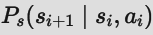 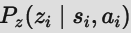 2.	Purpose of Vector Measurements:

These measurements allow the representation of multiple objectives (e.g., safety, exploration) in a unified framework.


diagram showing the agent taking actions in an environment and receiving vector measurements
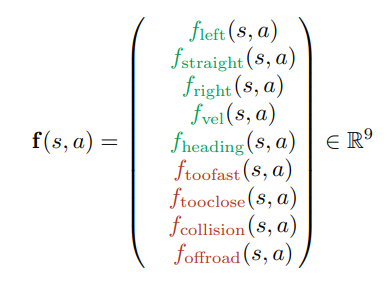 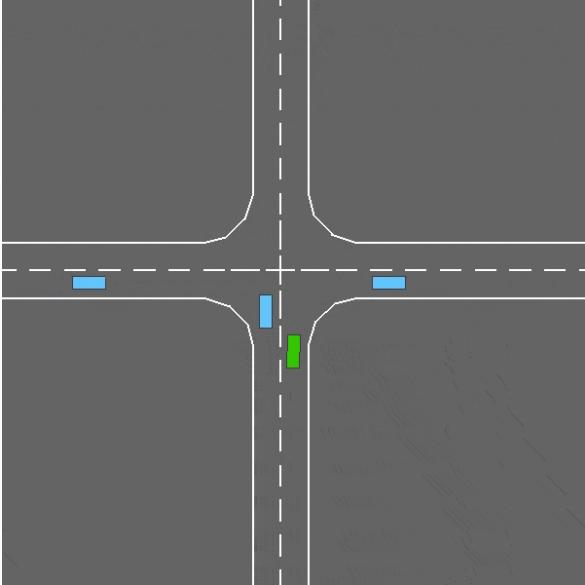 Long-Term Measurement Vector
What is the Long-Term Measurement Vector?
2.	Role in Constraint Satisfaction:
z(π) aggregates the agent's behavior over time.
Constraint satisfaction ensures that z(π) lies within a convex target set C.
Example:
Safety in Mars Rover Environment:
Measurements include:
z1​: Distance traveled.
z2​: Probability of hitting a rock.
z3​: Distribution of visited locations (diversity).
Constraint: Avoid hitting rocks while maximizing exploration.
1.	Definition:
The long-term measurement of a policy 𝜋 is defined as:
​

where:	𝑧𝑖 : Measurement at step 𝑖
𝛾: Discount factor.
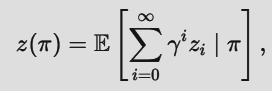 Feasibility Problem
Target set C:
z1​: Max trajectory length.
z2​: Collision probability ≤ 0.2.
z3​: Diversity ≥ threshold.
What is the Feasibility Problem?
1.	Goal:
Find a policy μ such that the long-term measurement z(μ) satisfies: 	z(μ)∈C, 
where C is a convex target set representing constraints.
2.	Convex Target Set C:
Examples of constraints:
Safety: Probability of unsafe actions ≤ threshold.
Diversity: State visitation distribution close to uniform.
Convex sets allow flexibility and mathematical tractability.
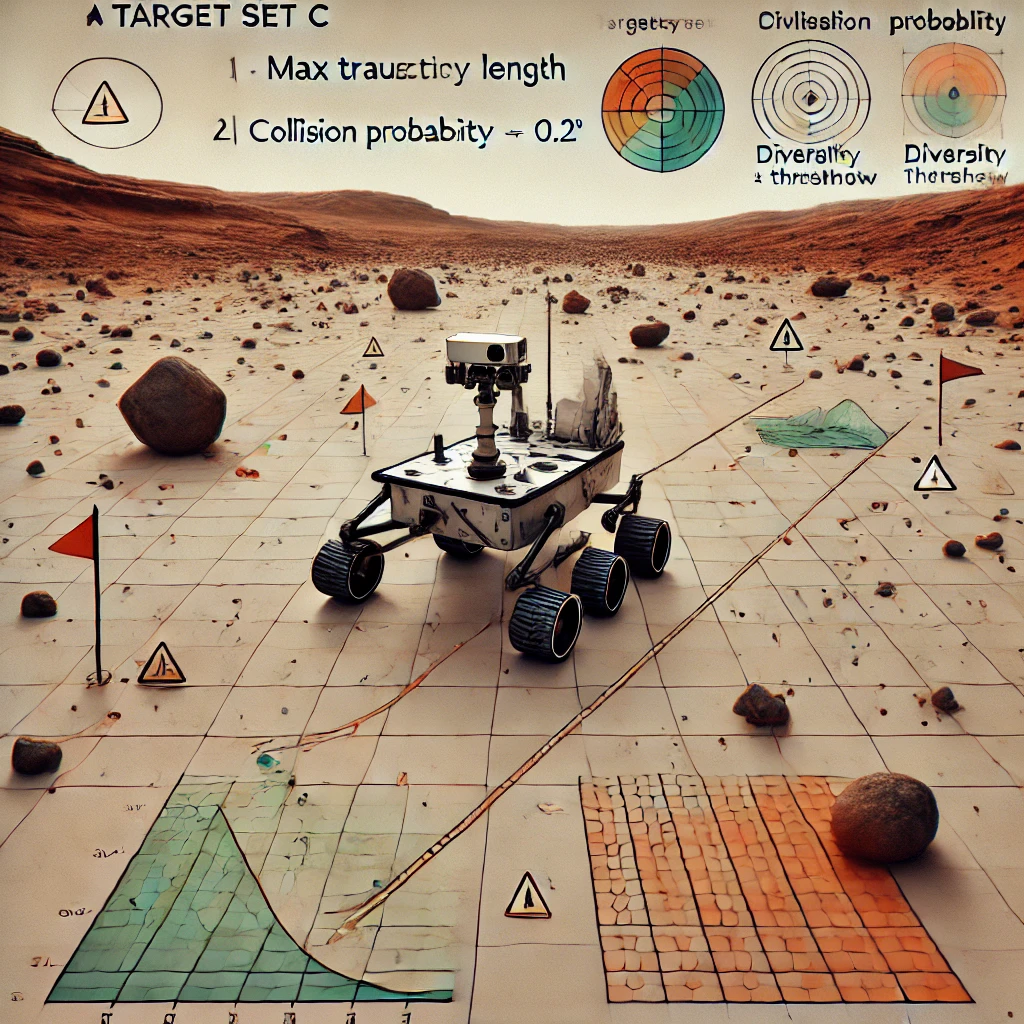 Mixed Policies
What are Mixed Policies?
Definition:
A mixed policy μ is a probability distribution over deterministic policies π: μ∈Δ(Π), where Δ(Π) is the set of all distributions over the policy space Π.
Execution:
At the start of an episode, a deterministic policy π is sampled from μ.
The agent follows π for the entire episode.
Role in this Framework:
Mixed policies allow flexibility in meeting constraints.
The long-term measurement of a mixed policy μ is: 

Example:
If deterministic policy π1 prioritizes safety and π2​ prioritizes exploration, a mixed policy μ can balance both objectives.
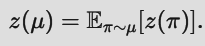 Approach and Algorithm
This section introduces:
The game-theoretic formulation of the problem.
The APPROPO algorithm and its key steps.
Theoretical guarantees and extensions.
Practical considerations for implementation.
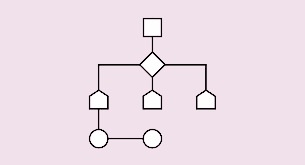 Game-Theoretic Formulation
1.	Feasibility Problem:
Recall the goal: Find a policy μ such that z(μ)∈C.
Reformulated as minimizing the distance between z(μ) and C:
2.	Game-Theoretic Min-Max Form:
Distance minimization can be expressed as: 
where:
μ: 	Mixed policy (first player).
λ:	Weight vector maximizing deviation from C (second player).
Interpretation: A two-player zero-sum game.
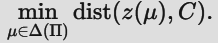 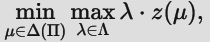 3.	Two-Player Zero-Sum Game Perspective:
Player 1 (μ):
Chooses a policy to minimize deviation from the target set C.
Player 2 (λ):
Chooses weights to maximize deviation.
Optimal Play:
Converges to the distance between z(μ) and the closest point in C.
Why Does This Game-Theoretic Approach Work?
Leveraging No-Regret Learning:
Player 2 (λ) uses no-regret online learning:
Updates λ iteratively to maximize deviation from C.
Ensures that λ converges to an optimal weighting.
Leveraging Reinforcement Learning:
Player 1 (μ) uses RL best-response oracle:
Chooses policies that minimize the weighted deviation λ⋅z(μ).
Solved as a scalar RL task where rewards are modified.
Key Insight:
The iterative play of the game ensures convergence to a policy μ satisfying constraints z(μ)∈C.
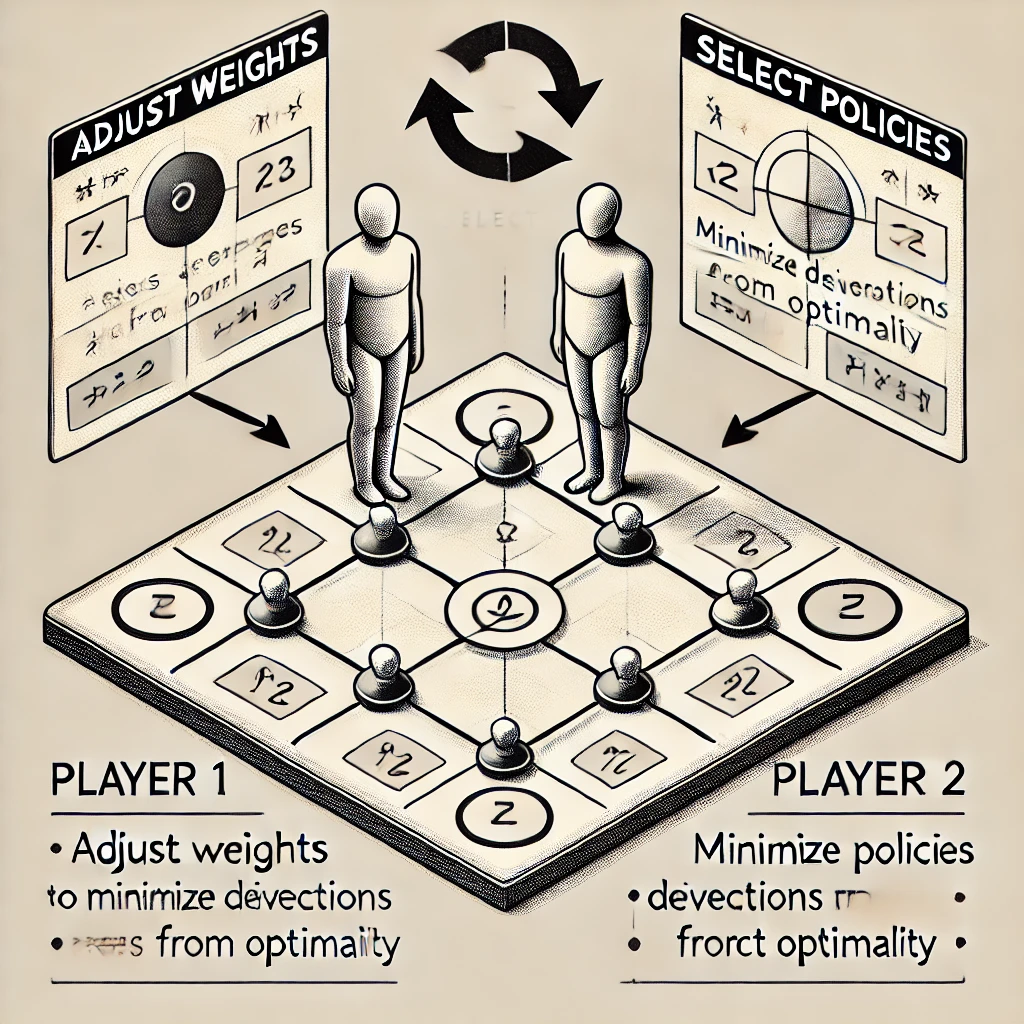 a two-player game where λ adjusts weights and μ selects policies to minimize deviation.
APPROPO Algorithm
How Does APPROPO Solve the Problem?
Key Steps of APPROPO:
Step 1: Update λ (weights):
Use Online Gradient Descent (OGD):
where z_t​ is the measurement vector from the current policy.
Projects λ onto the feasible set Λ.
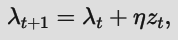 2.	Iterative Convergence:
Repeated play of the game refines μ and λ, ensuring constraints are satisfied.
Step 2: Compute πt​ (best-response policy):
Reformulate the RL task: r_i=−λ⋅z_i, 
where r_i is a scalar reward based on λ.
Solve this scalar RL task using any standard RL algorithm.
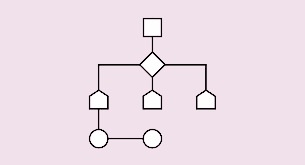 Step 3: Form the Mixed Policy μ:
Average the policies across iterations:
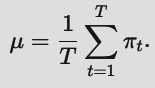 Theoretical Guarantees
What Does APPROPO Guarantee?
Sublinear Regret:
The distance between z(μ) and the constraint set C decreases at a rate of
 
Ensures that μ satisfies constraints as the number of iterations increases.
Handling Arbitrary Convex Sets:
APPROPO is initially designed for convex cones.
Using embedding techniques, it can be extended to arbitrary convex sets:
Embed C into a higher-dimensional cone C′.
Solve the feasibility problem for C’, ensuring solutions for C.
Convergence plot illustrating the decreasing distance to C as T increases.
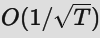 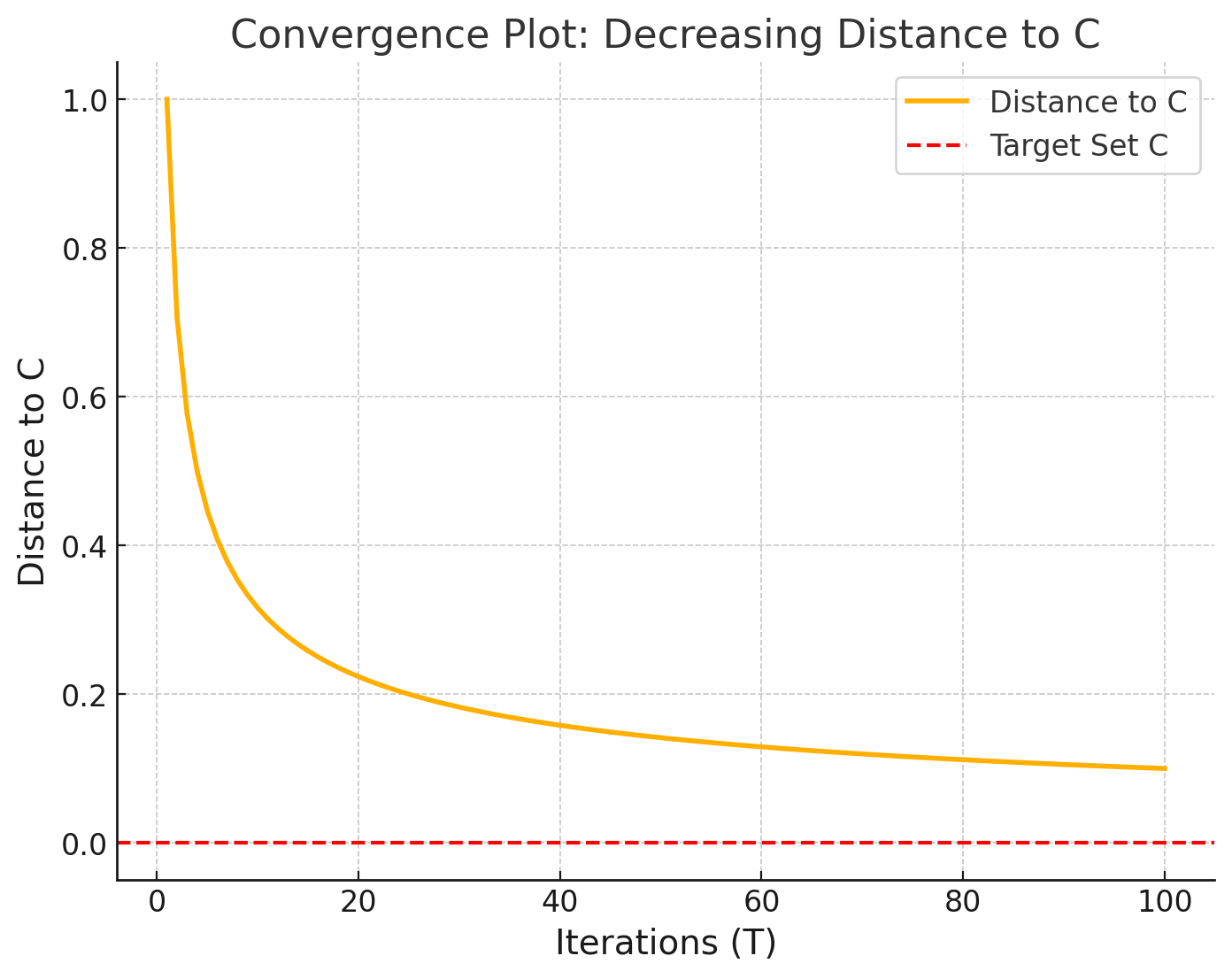 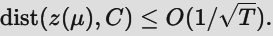 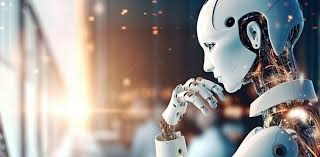 How is APPROPO Implemented in Practice?
1.	Integration with Standard RL:
APPROPO is compatible with any scalar RL algorithm (e.g., actor-critic, Q-learning).
For example:
Use actor-critic to solve the scalar RL task in Step 2.
Update λ using simple gradient-based techniques.
2.	Challenges Overcomed:
Policy Caching:
To save computation, store previously computed policies and reuse them if appropriate.
Estimation Error:
Estimate measurement vectors z(π) by sampling trajectories from the environment.
3.	Enhanced Efficiency:
Use warm-starting for RL algorithms based on cached policies.
Employ a binary search strategy if maximizing a reward while satisfying constraints.
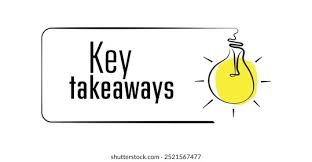 Key Takeaways of Approach and Algorithm
Game-Theoretic Formulation:
Reformulates the feasibility problem as a min-max game.
Uses no-regret learning for weights and RL for policy optimization.
APPROPO Algorithm:
Iteratively updates weights λ and computes best-response policies πt​.
Forms a mixed policy μ satisfying constraints.
Theoretical Guarantees:
Ensures sublinear regret and convergence to the target set C.
Practical Feasibility:
Works with standard RL algorithms and efficiently handles real-world constraints.
[Speaker Notes: Transition:
"Next, we’ll explore how APPROPO performs in experiments and compare it with baseline methods like RCPO."]
Experiments and Results
This section presents:
The experimental setup used to evaluate APPROPO.
Key results comparing APPROPO to the baseline RCPO.
Insights into sample efficiency and the impact of constraints through visualizations.
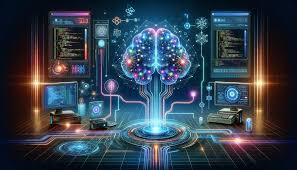 Experimental Setup
The Mars Rover Grid-World Environment
1.	Environment Overview:
A simulated grid-world environment representing a Mars rover task.
The agent (Mars rover) must:
Reach the goal efficiently (maximize reward).
Avoid obstacles like rocks (safety constraint).
Explore the grid uniformly (diversity constraint).
2.	State Space and Actions:
State Space:
Grid cells represent states.
States include information about the agent’s location.
Actions:
Movement in four cardinal directions (up, down, left, right).
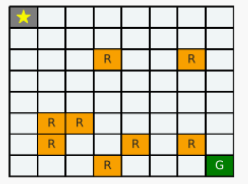 3.	Measurements/constraints:
z1​: Safety (probability of hitting rocks).
z2​: Diversity (uniform visitation across the grid).
z3​: Reward (distance to the goal).
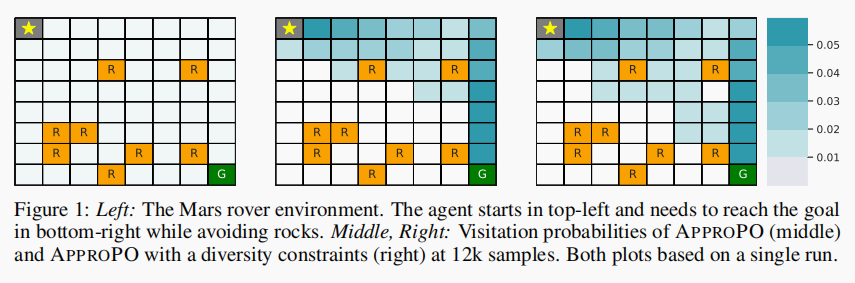 Baseline
Baseline: Reward-Constrained Policy Optimization (RCPO):
RCPO is a reinforcement learning algorithm that maximizes reward while satisfying predefined safety constraints.
Using Lagrange multipliers to enforce constraints:
Optimizes a reward function augmented by penalties for constraint violations.
Limitations:
Focuses primarily on safety.
Does not handle diversity constraints well.
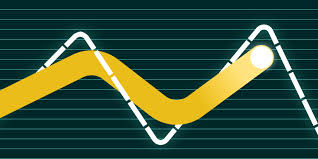 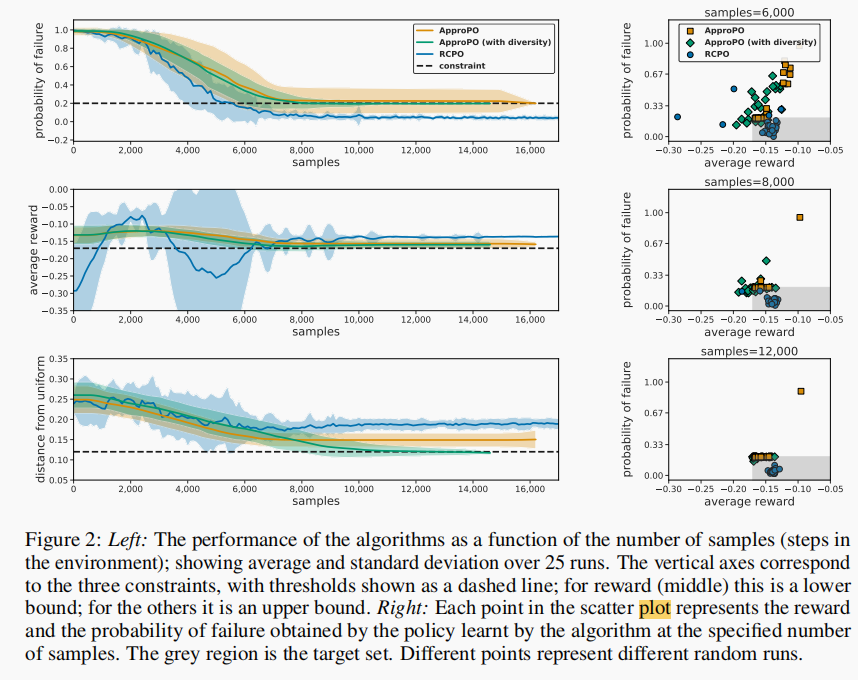 Add detail about each graph here o be clear
1. Probability of Failure:
Both APPROPO and RCPO meet the safety constraint after ~4,000 samples. APPROPO with Diversity Constraints takes longer but converges by 8,000 samples.

2. Average Reward:
APPROPO and RCPO achieve similar rewards, ~-0.17, by 8,000 samples. APPROPO with Diversity Constraints has slightly lower rewards.

3. Distance from Uniform:
Only APPROPO with Diversity Constraints achieves the diversity target, unlike RCPO or standard APPROPO.

4. Scatter Plots:
RCPO and APPROPO focus on safety and reward. APPROPO with Diversity Constraints balances diversity and feasibility.
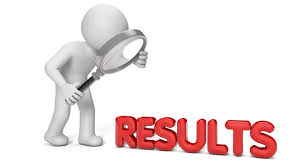 Key Results
Performance Comparison: APPROPO vs. RCPO
->	Safety Constraints:
Both APPROPO and RCPO successfully enforce safety constraints (e.g., avoiding rocks).
APPROPO achieves comparable performance in minimizing collision probability.
->	Diversity Constraints:
APPROPO satisfies diversity constraints, leading to uniform visitation of grid cells.
RCPO struggles to balance safety and diversity.
->	Overall Performance:
APPROPO demonstrates flexibility by enforcing multiple constraints simultaneously.
While achieving similar rewards as RCPO, APPROPO achieves additional objectives (e.g., diversity).
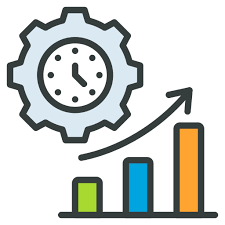 Sample Efficiency
How Quickly Are Constraints Satisfied?
APPROPO requires fewer samples to satisfy safety constraints compared to RCPO.
Diversity constraints converge steadily as the agent explores the grid.
Insights into Learning Efficiency:
APPROPO leverages no-regret learning for efficient weight updates.
Policies adaptively balance safety and diversity.
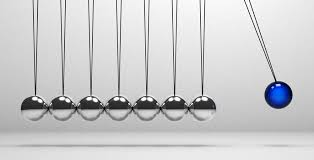 The Impact of Constraints
Safety Constraint:
APPROPO policies minimize collisions by avoiding paths near rocks.
Diversity Constraint:
Policies lead to uniform exploration, as seen in visitation heatmaps.
RCPO:
Shows limited exploration, with most visits concentrated near the goal.
APPROPO:
Shows uniform visitation across the grid.
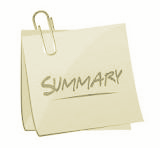 Summary
Key Contributions of APPROPO
Novel Approach:
APPROPO introduces a game-theoretic framework for solving RL tasks with convex constraints.
Provides a rigorous theoretical foundation using sublinear regret guarantees.
Generalization of RL:
APPROPO extends traditional RL to handle multiple objectives and constraints simultaneously.
Enables real-world applications that require balancing complex trade-offs (e.g., safety vs. exploration).
Versatility:
APPROPO integrates seamlessly with standard RL algorithms like actor-critic.
Supports diverse constraints, making it suitable for tasks beyond the scope of conventional methods.
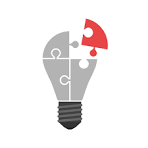 Key Insights
Insights from Experiments
Performance on Standard Constraints:
APPROPO performs as well as RCPO for traditional constraints like safety.
New Capabilities:
APPROPO handles additional constraints (e.g., diversity) that are not achievable with RCPO.
Balances competing objectives without sacrificing performance on individual metrics.
Real-World Applicability:
The algorithm demonstrates its potential in tasks requiring constraint satisfaction, exploration, and optimal reward.
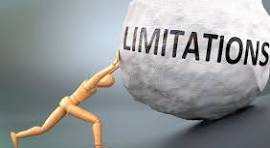 Limitations
Limitations of APPROPO

Scalability:
APPROPO’s iterative process may face challenges in:
Larger state-action spaces.
Continuous domains requiring more complex representations of constraints.
Computational Overhead:
Policy Refinement:
The iterative game-theoretic approach increases computational demands.
Oracle Dependency:
Requires efficient RL oracles for scalar tasks, which may not scale well for high-dimensional environments.
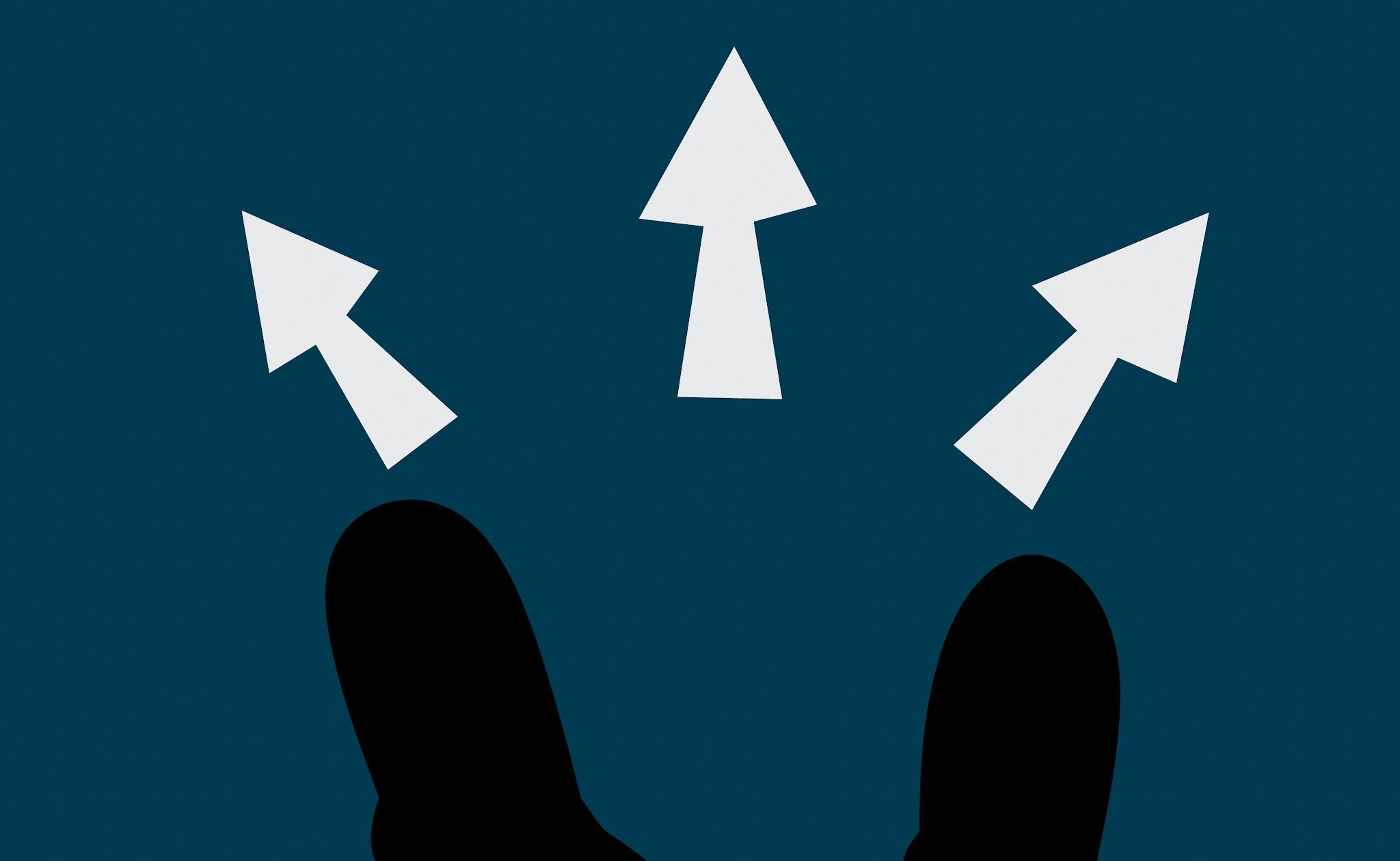 Future Work
Future Directions for APPROPO
Scaling for Complex Environments:
Develop strategies to scale APPROPO for environments with:
Large action/state spaces.
Continuous variables or high-dimensional representations.
Integration with Deep RL:
Combine APPROPO with deep RL methods (e.g., deep Q-learning, policy gradient):
Address challenges in high-dimensional tasks.
Enhance adaptability to complex visual or sensor-based environments.
3.	Improved Efficiency:
Explore methods to reduce computational overhead:
Efficient sampling techniques.
Warm-start approaches for iterative policy refinement.
4.	Broader Applications:
Apply APPROPO to diverse domains:
Robotics (multi-objective task planning).
Autonomous systems (balancing safety and efficiency).
Healthcare (resource allocation with ethical constraints).
Closing Remarks
Final Takeaway:
APPROPO provides a flexible and powerful framework for RL with convex constraints, enabling real-world applications that demand multi-objective optimization.
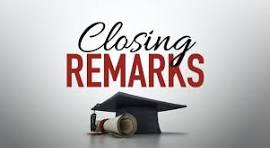 Q&A
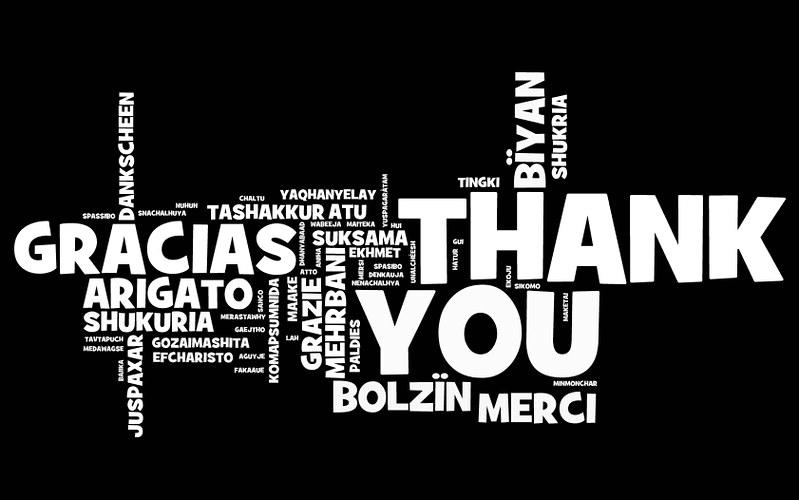